USDA Programs in the Local Food Supply Chain
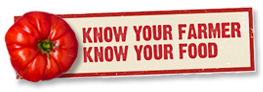 Land 
Conservation
Aggregation/ 
Distribution
Markets /
Consumers
Processing
Production
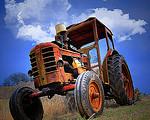 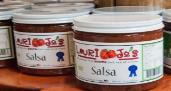 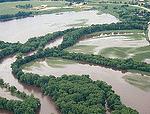 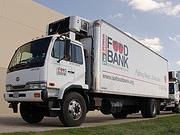 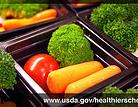 Farm to School Grants

Senior Farmers’ Market Nutrition Program

WIC Farmers’ Market Nutrition Program

Community Food Projects Competitive Grants

Farmers Market Promotion Program

Specialty Crop Block Grants
Business and Industry Guaranteed Loans

Community Facilities  Loans and Grants

Rural Business Enterprise Grants

Rural Business Opportunity Grants

Value-Added Producer Grants

Local Food Promotion Program
Conservation Reserve Program

Agricultural Conservation Easement  Program

Conservation Stewardship Program

Environmental Quality Incentives Program
Farm Loans

Farm Storage Loans

Organic Cost Share

Environmental Quality Incentives Program (hoop houses/high tunnels)
Business and Industry Guaranteed Loans

Community Facilities  Loans and Grants

Rural Business Enterprise Grants 

Rural Business Opportunity Grants

Local Food Promotion Program

Specialty Crop Block Grants
Research, Education, and Technical Assistance Programs – all along the supply chain
Rural Cooperative Development Grants

Small Business Innovation Research

Risk Management Education  Program

Federal State Marketing Improvement Program
Conservation Technical Assistance

Beginning Farmer and Rancher Development Program

Sustainable Agriculture Research and Education Program

Agriculture and Food Research Initiative
www.usda.gov/knowyourfarmer